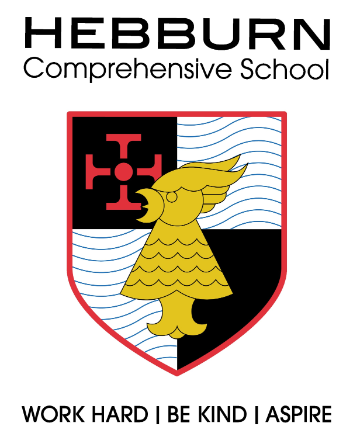 Year 9 options evening

Tuesday 4th March 2025
Core subjects

English language
English literature
Maths
Statistics
Science
Core RE (non examined)
Core PE (non examined)
PSHE (non examined)
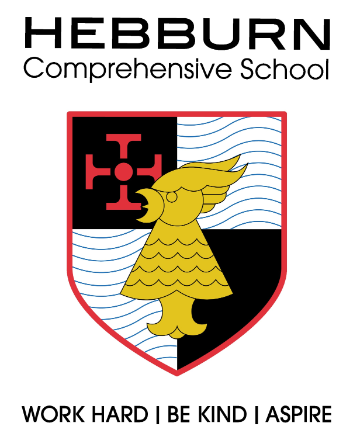 Options subjects

GCSEs
Academic qualifications

Vocational qualifications
Mix of practical and theoretical work
Directly related to a specific area of employment
BTEC, NCFE, VTCT
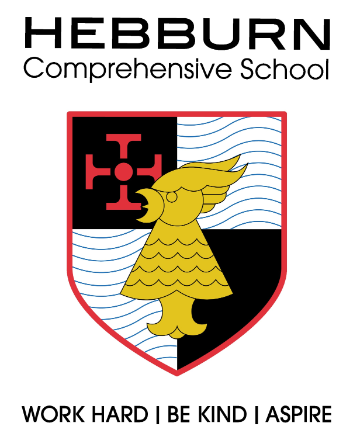 Three pathways

EBacc
Traditional
Vocational

Recommended based on internal and external assessments.
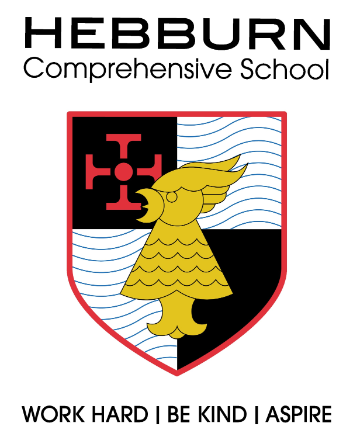 EBacc

English Baccalaureate 
English, Maths, Science, History/Geography, French/Spanish

We recommend our higher attaining pupils follow the EBacc pathway, however it is available to all of our pupils.
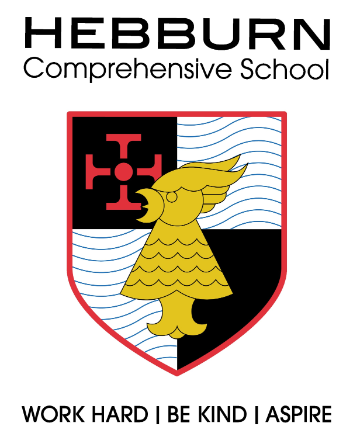 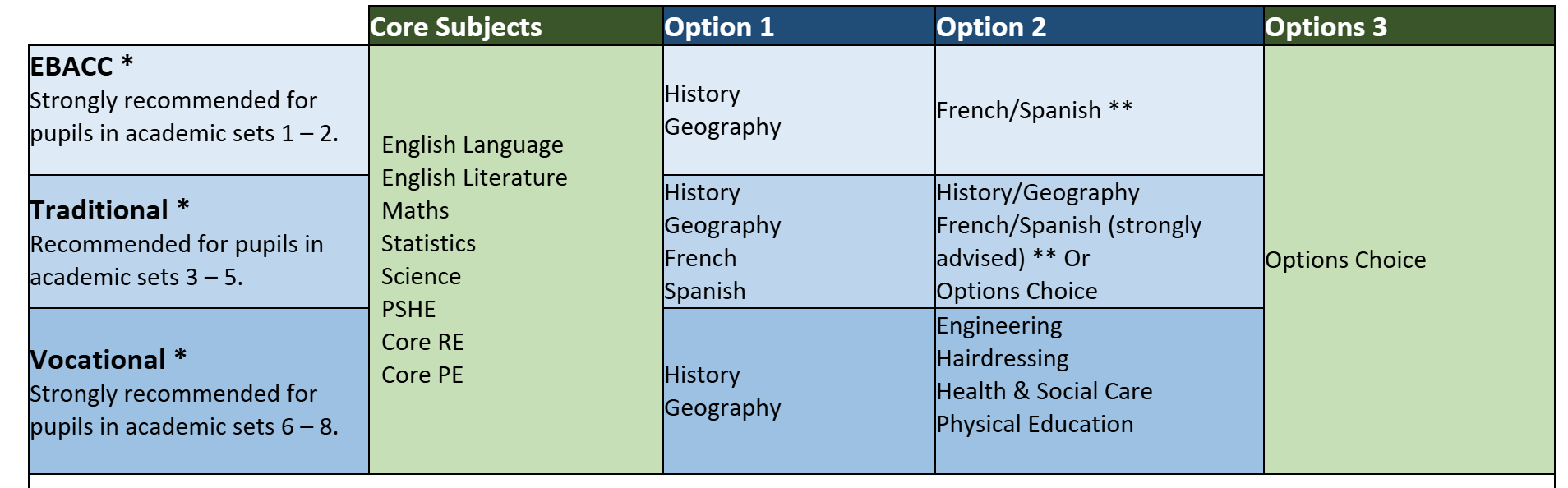 A senior member of staff will meet with your child to discuss which pathway is most appropriate for them, using internal and external data.
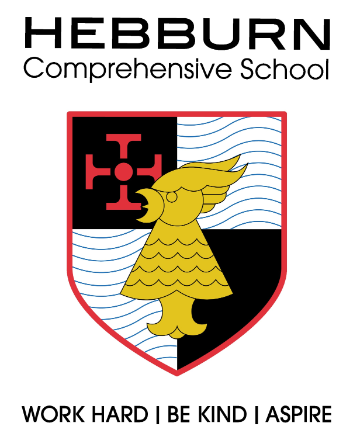 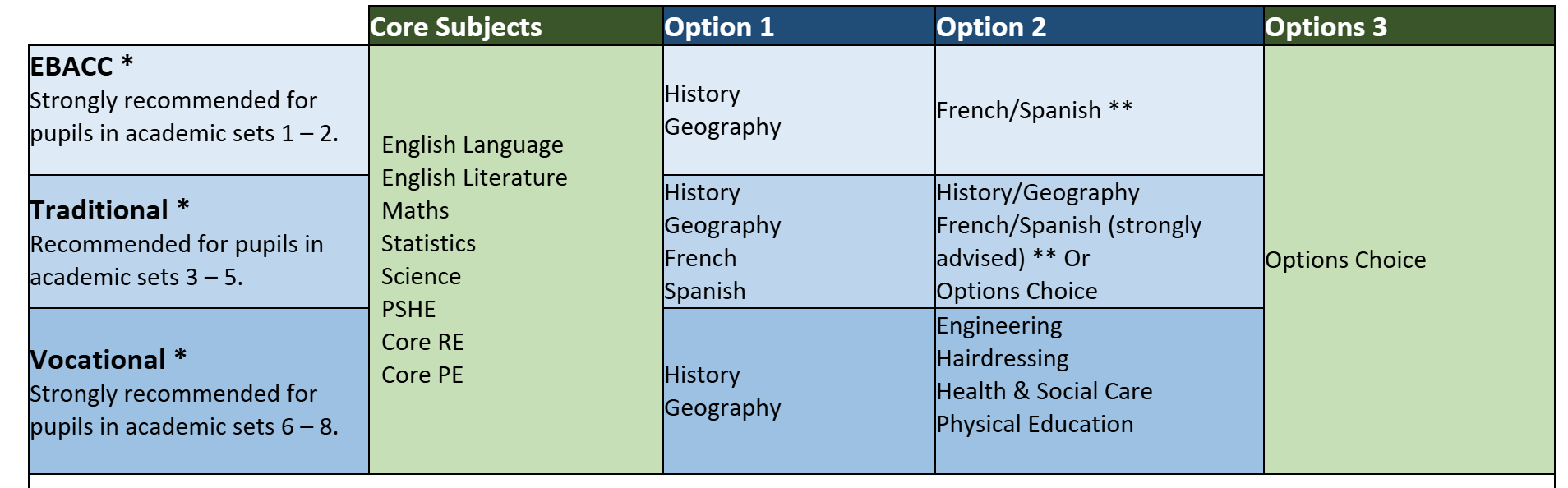 Spanish GCSE is only recommended for students who have studied it in Year 9.
If a student wants to study Spanish who has not previously studied it, this will be considered on an individual basis.
Students who studied Spanish in Year 9 can still choose French GCSE.
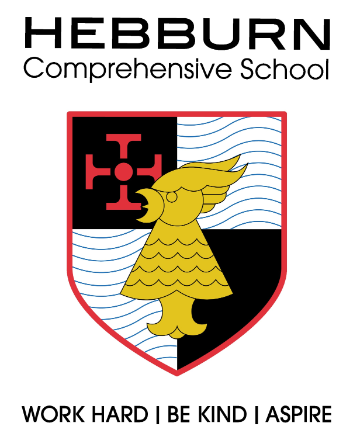 Aspire

A very small number of students on the vocational pathway will take Aspire in option 1 (rather than History or Geography).

If we think this is suitable for your child a member of staff will be in touch to discuss this with you. 

It is a bespoke course which includes Functional English and The Princes Trust Personal Development and Employability Award.
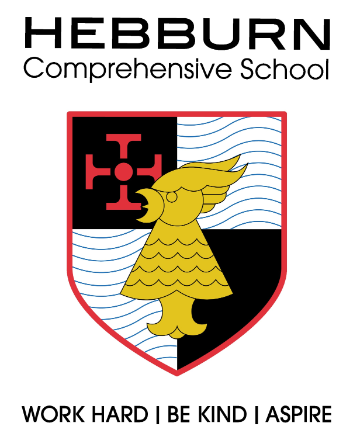 History
Hospitality and Catering        Media Studies
Music        Photography
PE
Religious Education
Spanish
Textile Design
Three-Dimensional Design
Options choices

Art and Design 
Business Studies   
Digital Information Technology 
Drama          
Engineering         
French    
Geography    
Hairdressing   
Health and Social Care
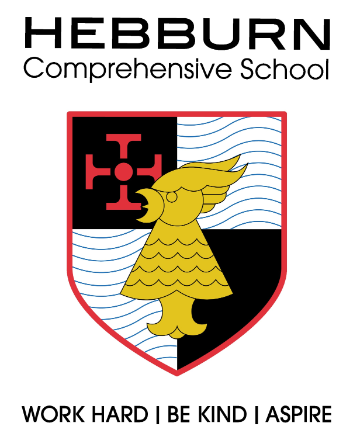 Options subjects

GCSEs and the vocational awards prepare students for different paths taken post-16.

Sixth Form
College
Apprenticeship
Employment
University 

They are a stepping stone to the next step of life. Taking a range of subjects is a sensible decision.
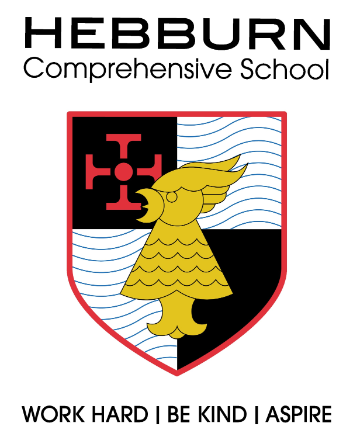 Where to find information

Subject leads are here to speak to you tonight
Options booklet
School website (curriculum – options)
Class teachers, Head of Department
Head of Learning, Form Tutor
Assemblies wb 10th March
Individual meeting with senior member of staff
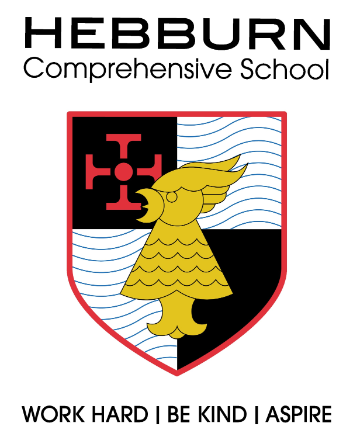 How to make decisions

DO
Find out about new subjects
Talk to staff in school
Talk to your parents/carers
Choose subjects you are interested in
Choose subjects you are good at

DON'T
Chose subjects because you like/don't like a teacher
Choose subjects because your friends are
Make decisions without talking to parents/carers first
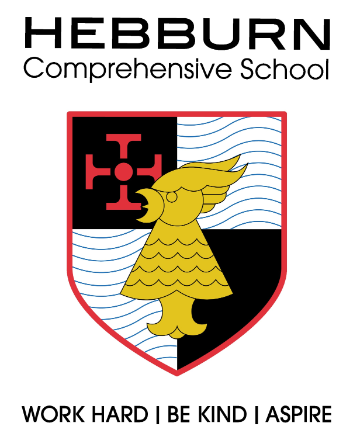 Timeline

Wb 10th March – options assemblies
Wb 7th April – student meeting with a senior member of staff to discuss options and make initial decisions (these will be shared with parents/carers)
2nd May – deadline to make any changes
Wb 19th May – final choices communicated to students and parents/carers
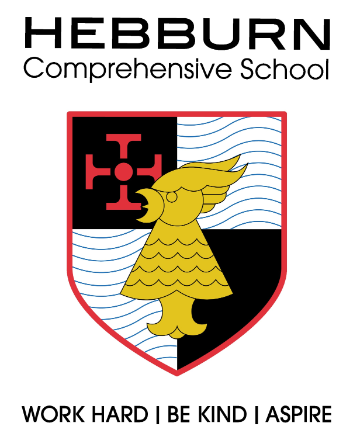 Contact

Ms Pickard

pickardr@hebburn.net
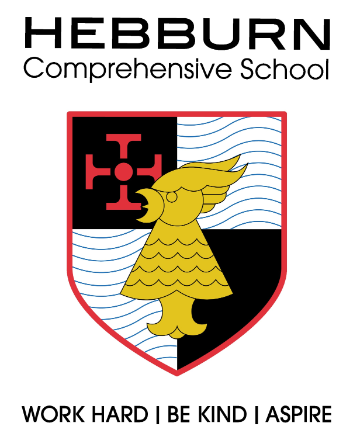